Мій рідний край: м. Валки
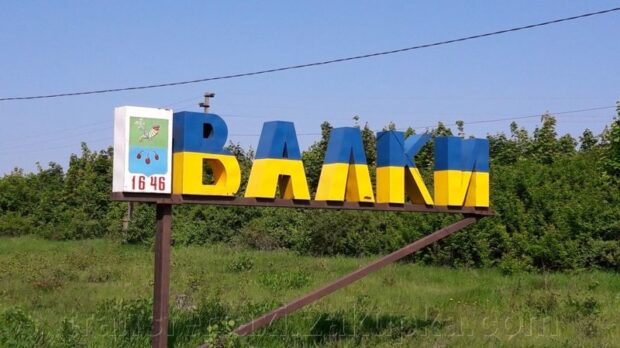 Виконав:
Ст. Гр. А-13-21
Алєйніков Максим Вікторович
Географія
Місто Валки – невеличке містечко Харківської області, що розташоване на березі річки Мжа.
До міста примикають села Костів та Гонтів Яр.
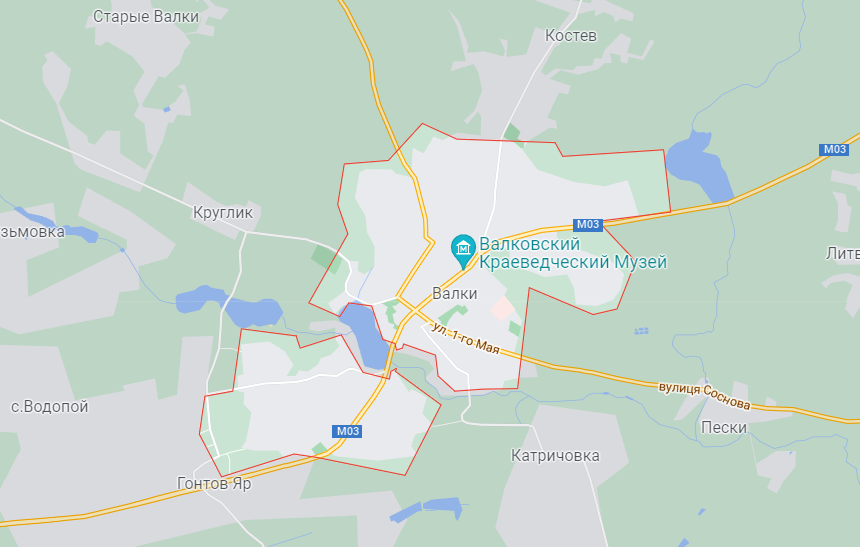 Історична довідка
Сьогодні Валки – красиве, затишне містечко, а раніше це були території Дикого Поля (мало заселених степів, якими кочували орди печенігів, половців, а згодом кримських і ногайських татар). Саме тут, між  лісами й болотами, проходив відомий Муравський шлях — шлях із Криму на Московію, яким татари здійснювали набіги за здобиччю та невільниками. Для захисту від них на початку ХVІІ століття серед «дикого поля» почали створюватися перші малочисельні укріплені пункти — невеликі фортеці та остроги — Чугуїв (1638 рік), Валки ( 1646 рік).
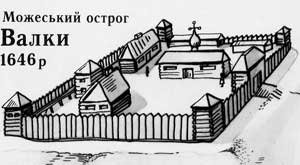 На території теперішнього  Валківського району у 1646 році було відновлено Перекіпський вал (глибокий рів з високим валом), що перетинав Муравський шлях між верхів'ями річок Мжі та Коломак для оборони від нападу татар. Збудовану фортецю назвали за назвою річки Мжа — Можайским острогом, а поселення — Можайськом, містом на Валках або просто Валками (від слова «валок», невеликий вал).
	Роботи зі спорудження рубленого города почалися 21 травня 1646 року під керівництвом Бєлгородского воєводи Хілкова. У 1665 році місто Валки було перенесено на береги річки Мжі, де воно стоїть і сьогодні.
	У квітні 1780 року Валкам був наданий статус міста, яке стало центром повіту. На той час населення міста становило 5446 осіб, у тому числі 5019 військових обивателів. У 2019 році населення міста становило майже 9000 осіб.
Валки під час радянської влади
У 1923 році Валки стали районним центром Валківського району.
	У 1932-1933 роках Валки постраждали внаслідок Голодомору-геноциду, який влаштувала радянська влада.
	Оскільки 16 вересня 1943 року Валки були звільнені від німецької окупації, то цей день уважається   Днем міста.
Символіка
11 квітня 1996 року сесія Валківської міської ради затвердила як геральдичний символ Валок — члена Ліги історичних міст України — герб 1781 року.
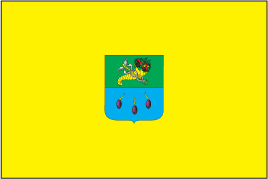 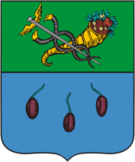 Герб міста
Прапор міста
Відомі люди
З Валками пов'язане життя і діяльність багатьох видатних людей України. Зокрема, ще у позаминулому столітті торував по ній свої стежки мандрівний філософ-просвітитель Григорій Сковорода, якого саме Валківська земля зцілила від важкої недуги і подарувала солодкі хвилини кохання.
	Тут свої перші проби пера робив літератор і журналіст першої половини ХІХ століття Іван Вернет.
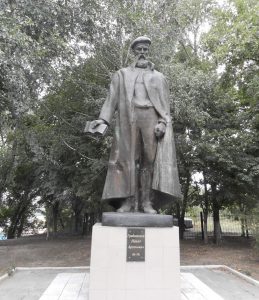 Проти царської муштри відчайдушно виступав у Валках у середині позаминулого століття, одягнений у солдатську шинелю, поет Павло Грабовський.
Пам’ятник Павлу Грабовському
Культура
Валківський краєзнавчий музей
Спорт
У місті Валки базується футбольний клуб «Маяк», заснований у 1958 році, що представляє Валківщину в чемпіонаті області. У 2018 році «Маяк» виграв Кубок Харківської області з футболу.